What: TRANSPORT DEVELOPMENTS
Why: to explain How political, technological and physical processes influence global interactions by explain how a reduction in the friction of distance results in time–space convergence.
Success criteria
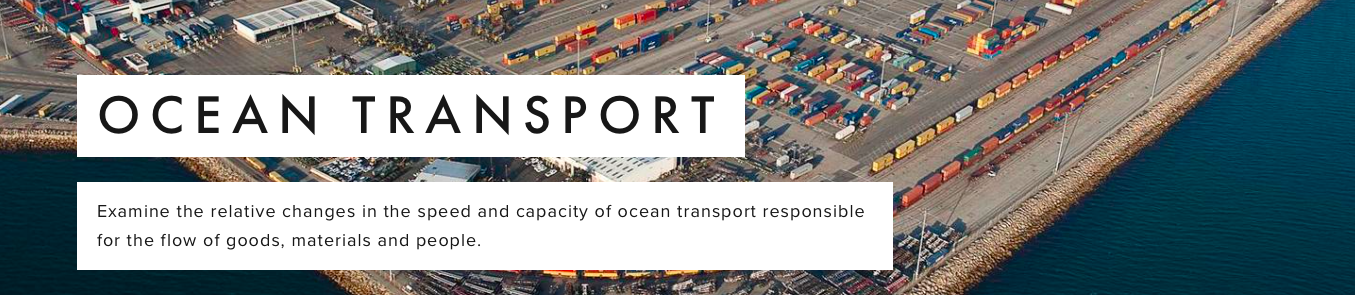 Give a developed and well-substantiated explanation of how transport development has helped form global interactions. 
Analyse the effects this has had on the world.
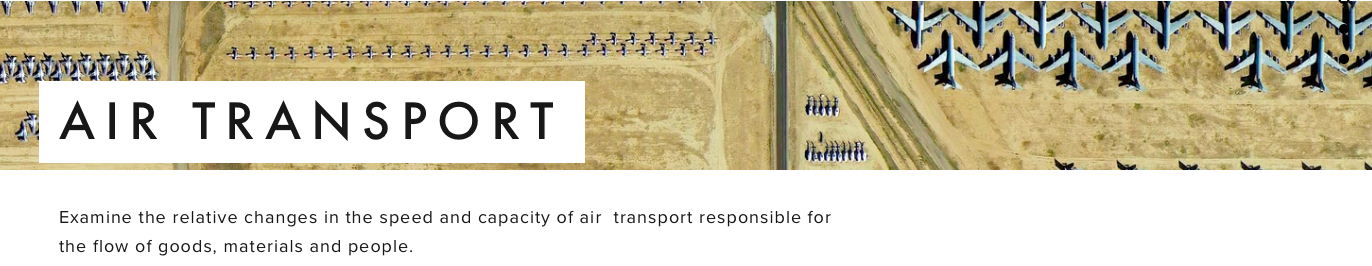 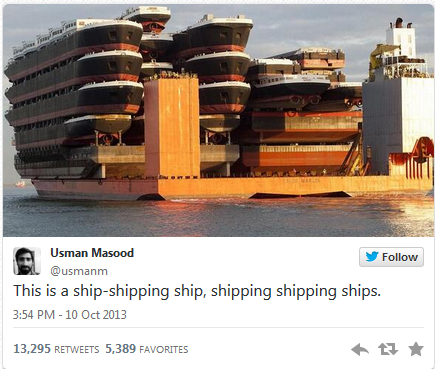 Communications contribution to Economic Opportunities
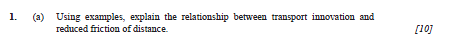 Mass Production
Industrial Revolution
Globalization
Telecommunications
Air
Roads
Economic Opportunities
Railways
Canal shipping
Maritime shipping
Horses
1750
1775
1800
1825
1850
1875
1900
1925
1950
1975
2000
2025
2050
Time
[Speaker Notes: Source: adapted from HOP Associates. http://www.flexibility.co.uk/issues/transport/time-mobility.htm]
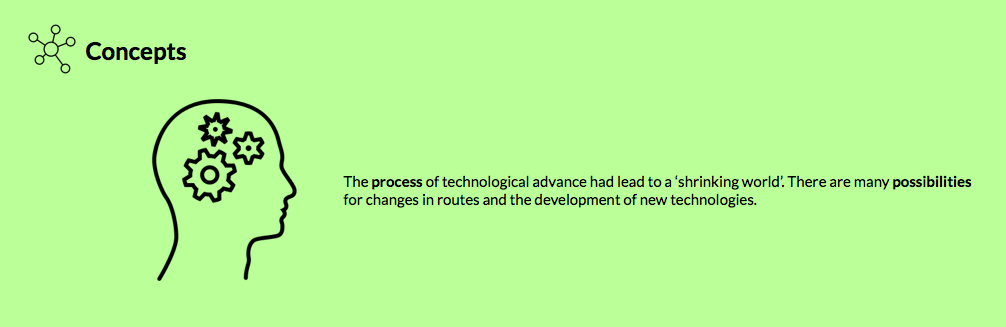 Group Task
Demo: Watch the video (IB Geography Globalization) to the right. Make notes on each of the factors that James May claims to have "made the world a smaller place".
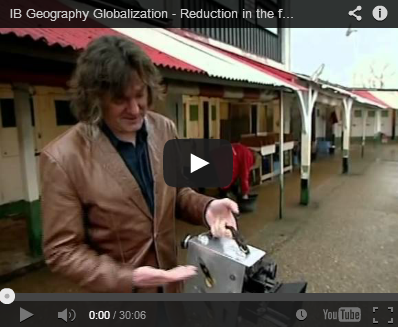 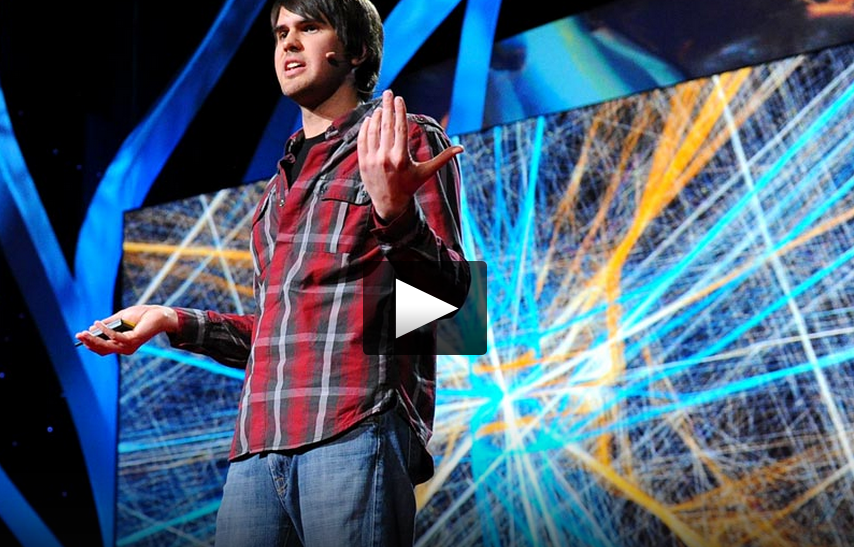 Demo: Watch the 18 minute TED Talk video below and take notes on the issues discussed  by Aaron Koblin in the lecture.
[Speaker Notes: https://www.youtube.com/watch?v=mLqmjJTbigU]
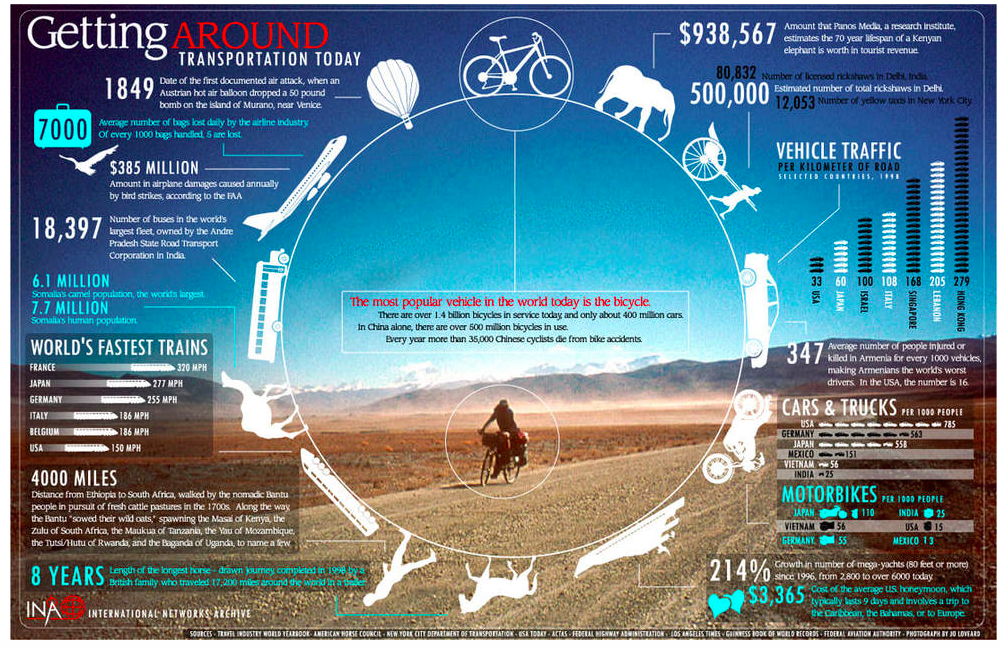 Task
Investigate the relative changes (history and development) of your allocated transport method:
AIR
OCEAN
Include 
A timeline of developments in technology and availability 
What are the future possibilities?
Examples of geographical locations
Geographical advantages and barriers. 
Explain how their development links to the space-time convergence and reduced friction of distance.
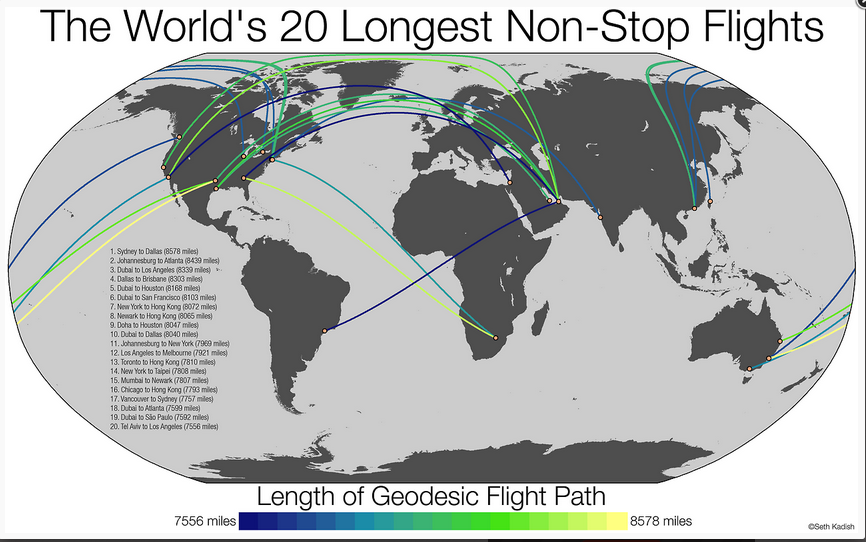 Shipping  routes   1750  -  1800
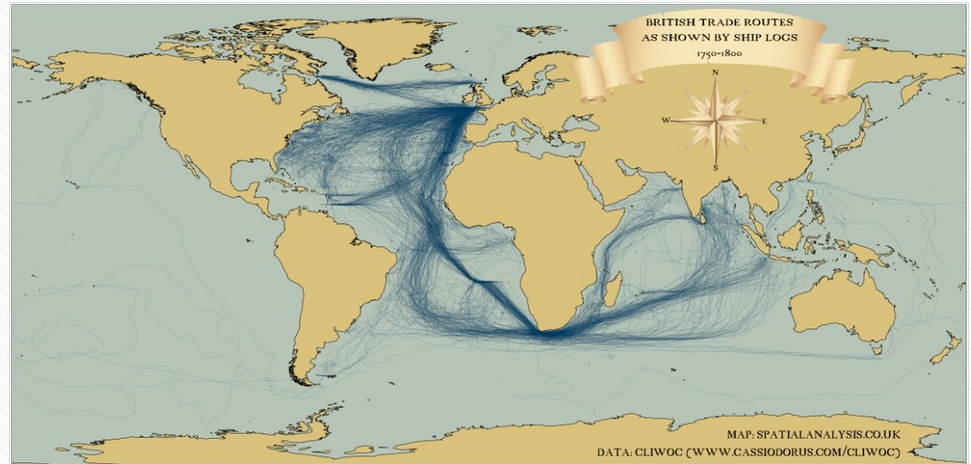 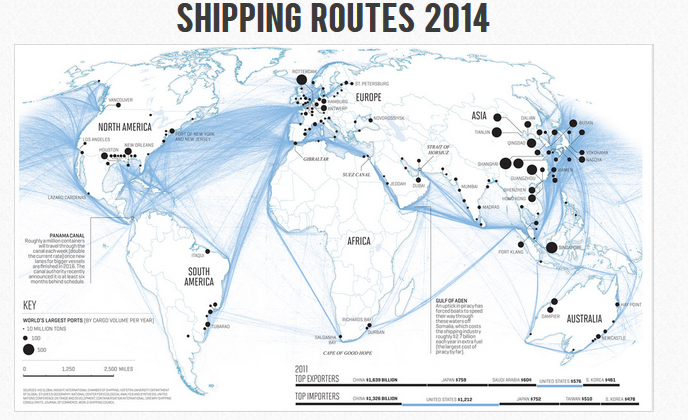 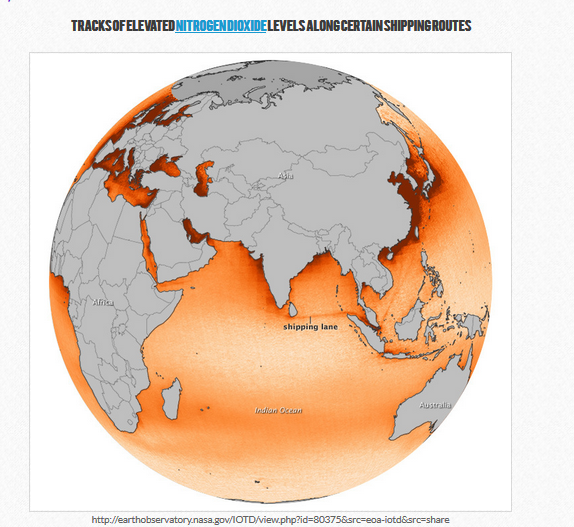 Link to environmental aspects of globalization
Exam style question (from May 2014):
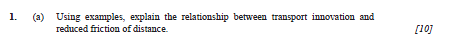 Using examples, explain how transport developments over time have lead to a shrinking world. [12]